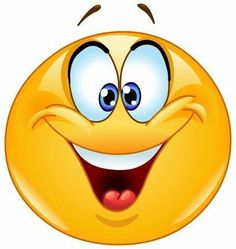 Zdrowie na talerzu
Co to znaczy: „zdrowe jedzenie”?
Zdrowe jedzenie oznacza: regularne spożywanie posiłków(4-5 dziennie), przygotowanych z produktów jak najmniej przetworzonych, jedzenie  warzyw do każdego posiłku, a owoców w dwóch porcjach dziennie, ograniczenie spożycia węglowodanów prostych(słodyczy) - to najważniejsze zalecenia dietetyków dotyczące zdrowego żywienia.
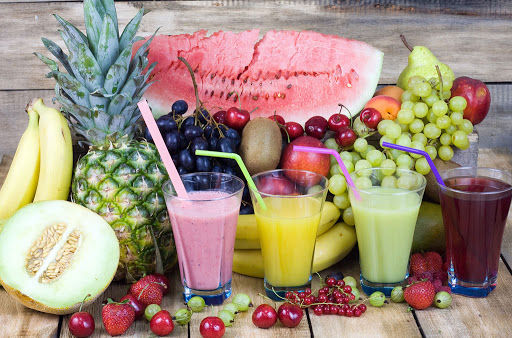 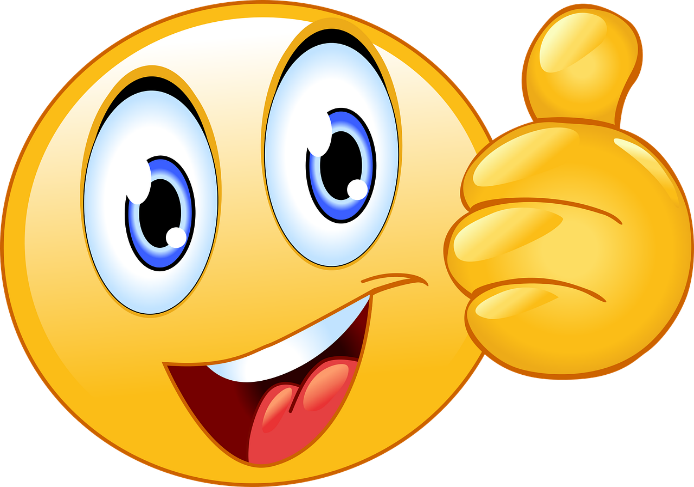 Zdrowe jedzenie to takie, które sami hodujemy w ogródku lub na balkonie albo kupujemy od lokalnych hodowców
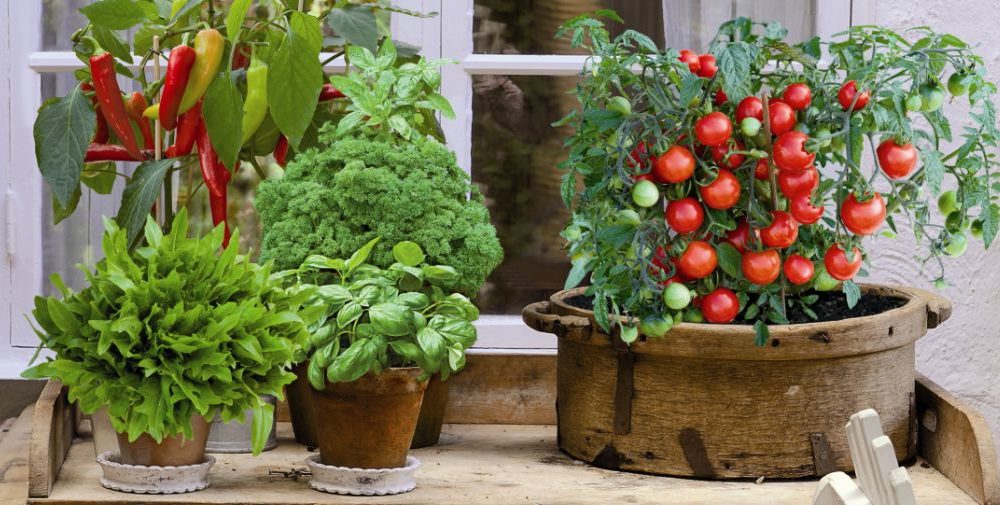 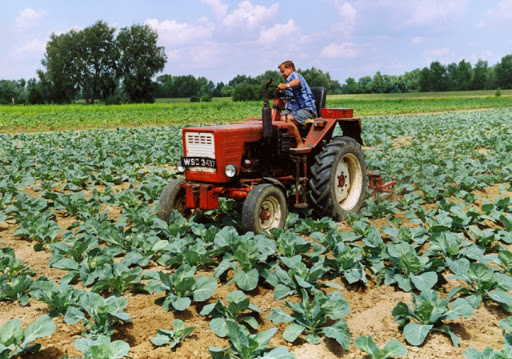 Lokalni hodowcy, to ludzie którzy zajmują się uprawą warzyw i owoców albo hodowlą zwierząt oraz sprzedażą lub przetwarzaniem tego co wyhodowali. Produkują sery, wędliny lub sprzedają owoce prosto z sadu, niedaleko naszego miejsca zamieszkania. Prowadzą gospodarstwo w sposób zrównoważony
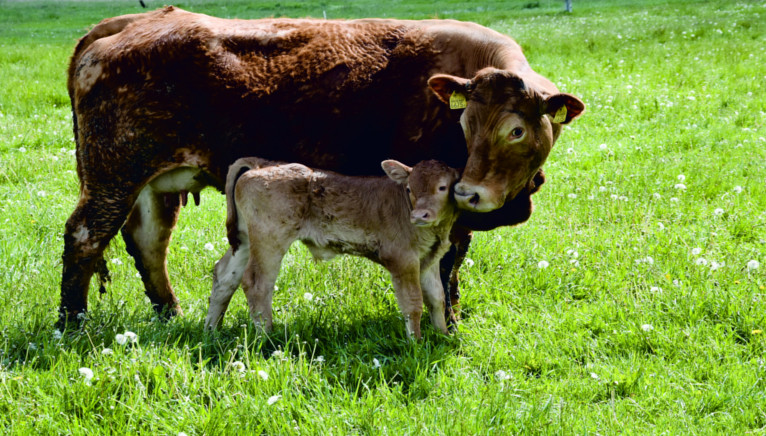 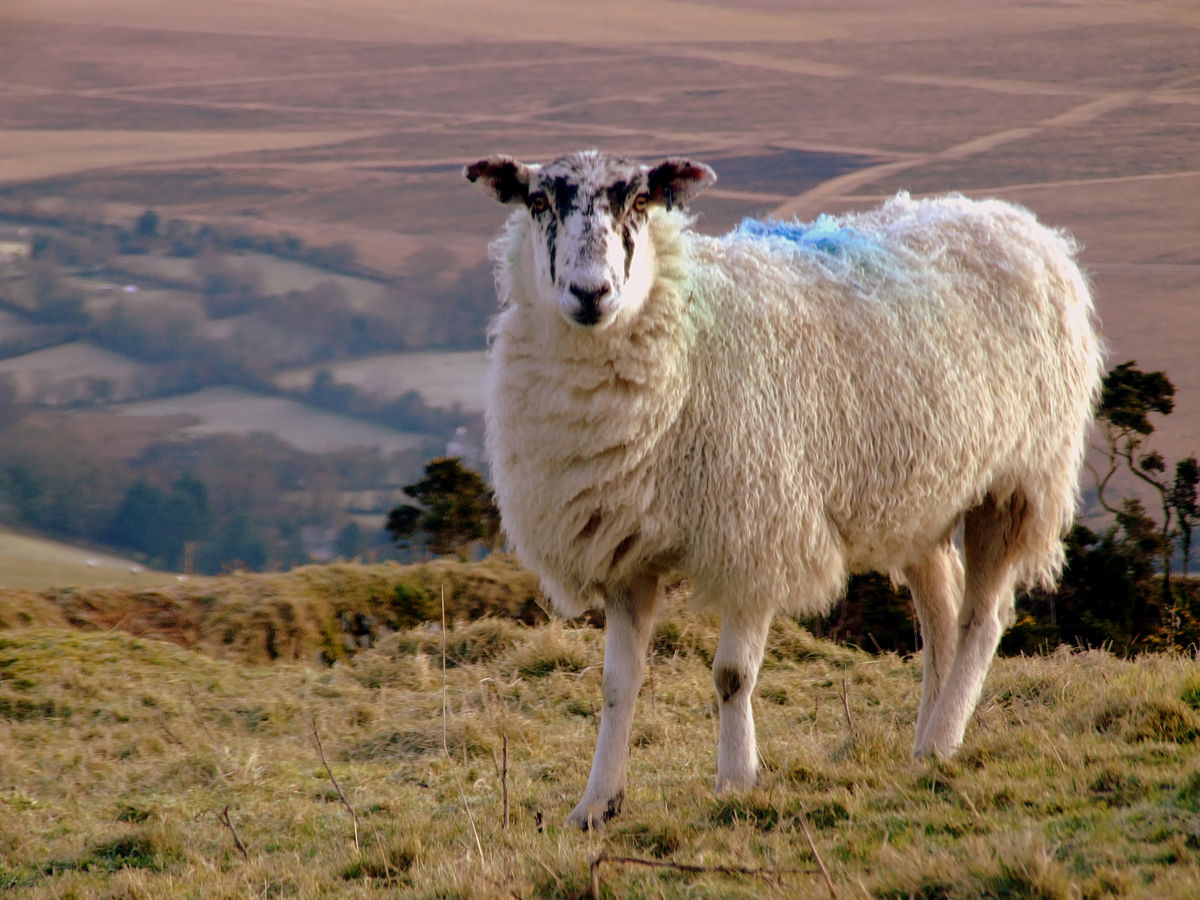 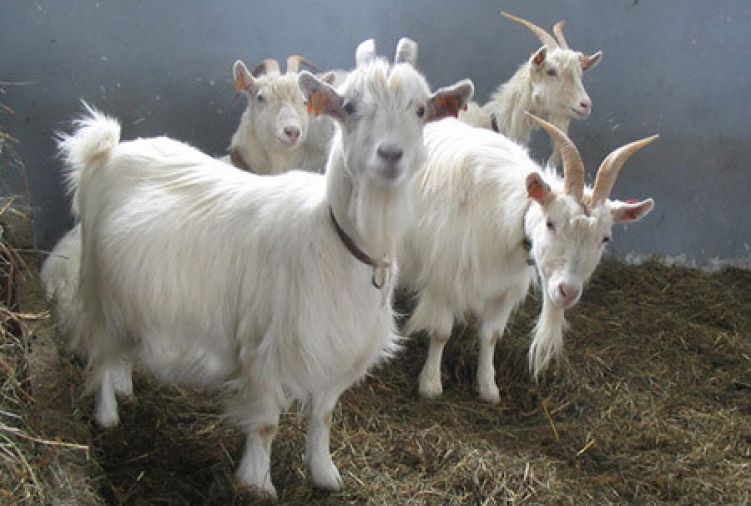 Zdrowe jedzenie to takie, które sami przygotowujemy w domu z mamą lub tatą albo…sami
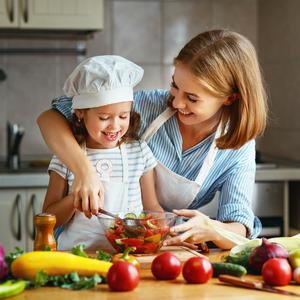 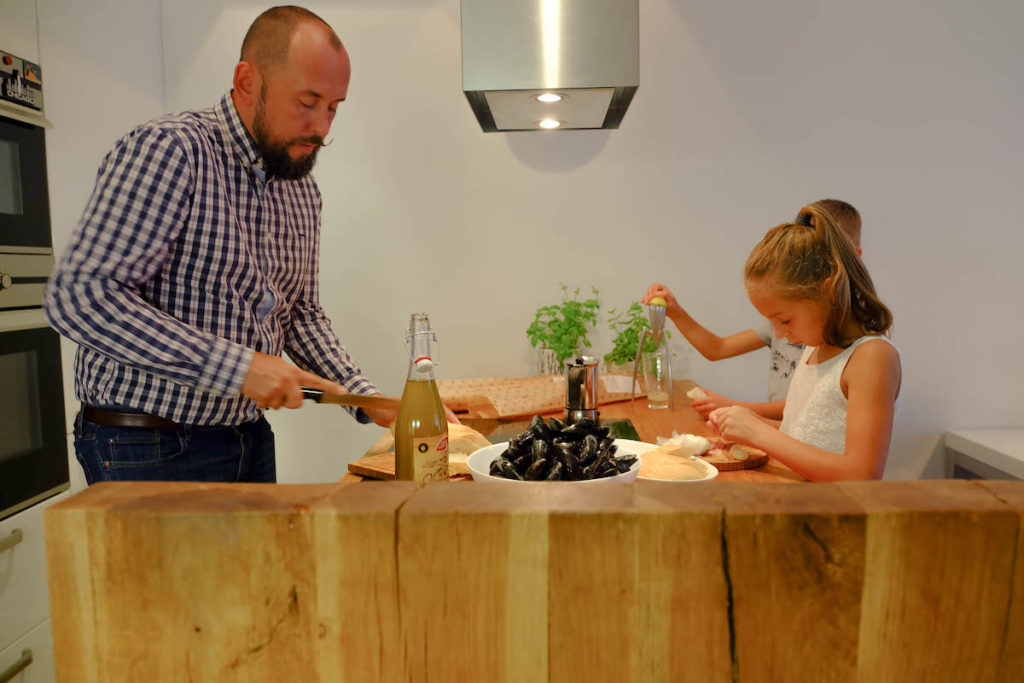 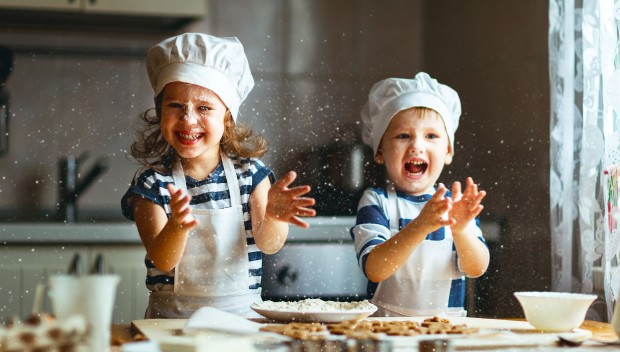 Zdrowe jedzenie to takie, które wpływa na nasz organizm pozytywnie, dodaje nam energii i siły do nauki, pracy i zabawy
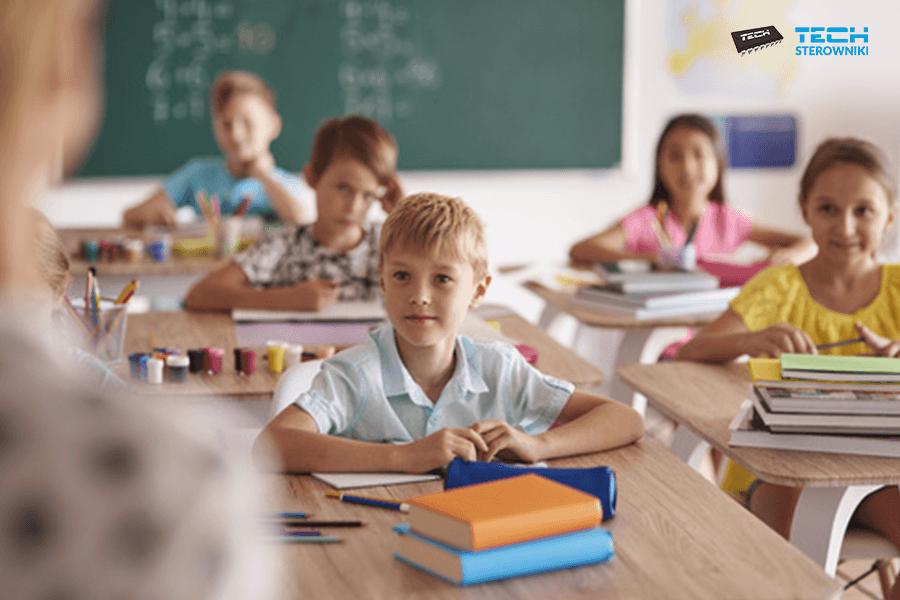 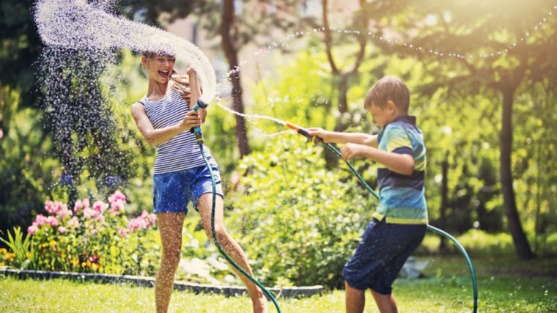 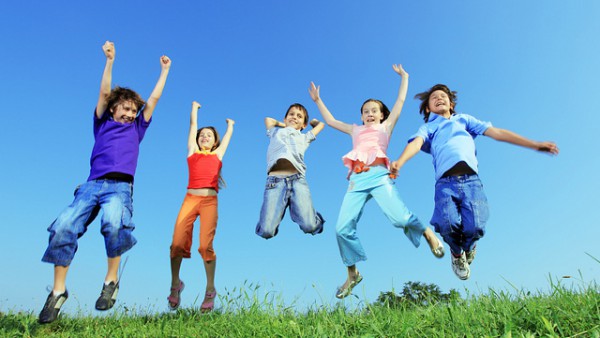 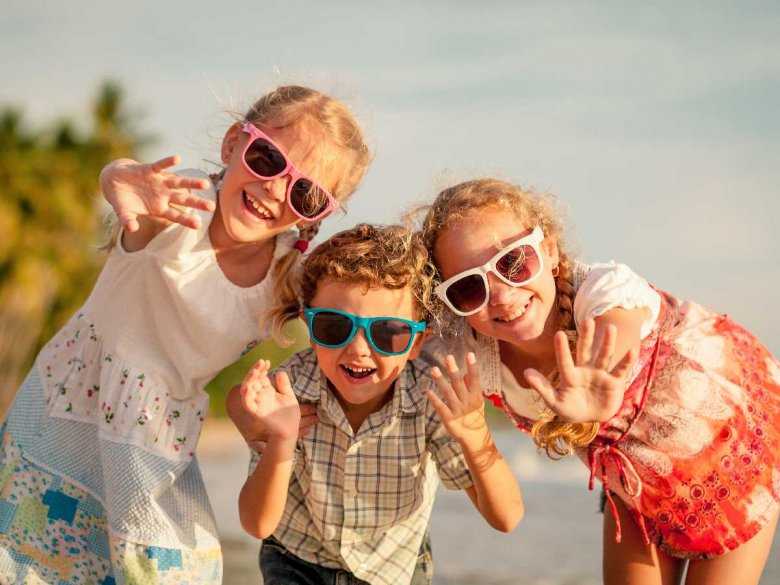 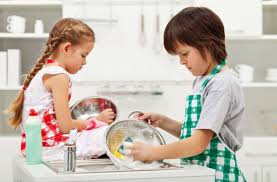 Zdrowe odżywianie to też, picie dużej ilości wody
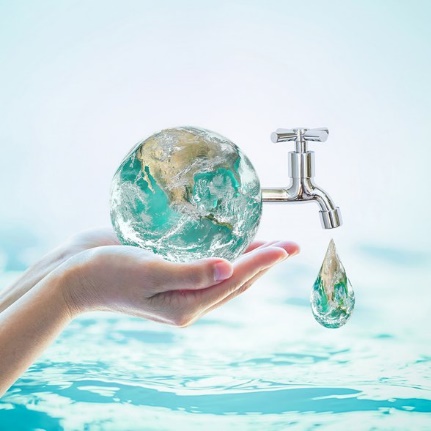 Zdrowe odżywianie to stosowanie się do zaleceń „piramidy zdrowia”
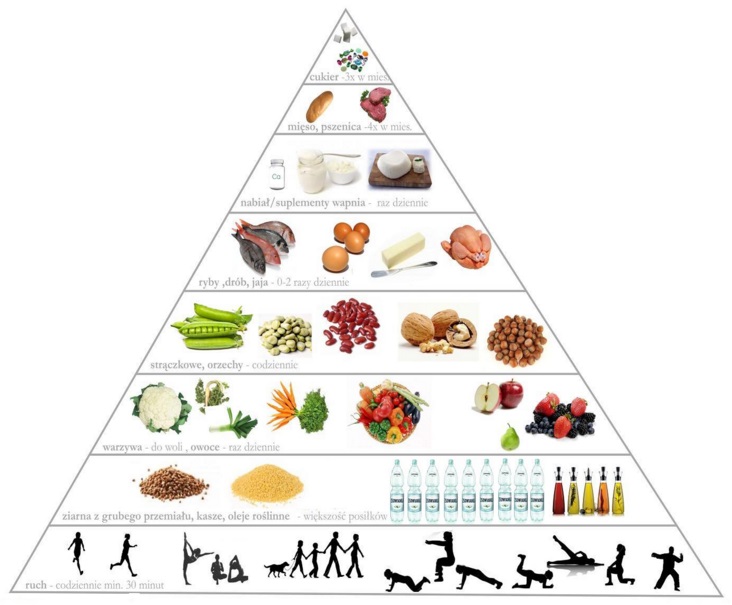 „Z kulturą przy stole”zachęcam do obejrzenia krótkiego filmiku, który mówi o tym jak kulturalnie zjeść przygotowany wspólnie z rodzicami , zdrowy posiłek
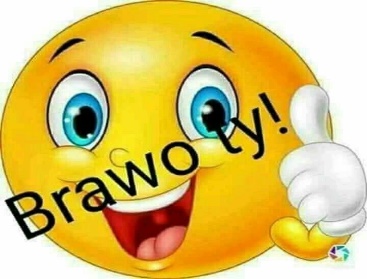 https://www.youtube.com/watch?v=OWsTnxpxxH4
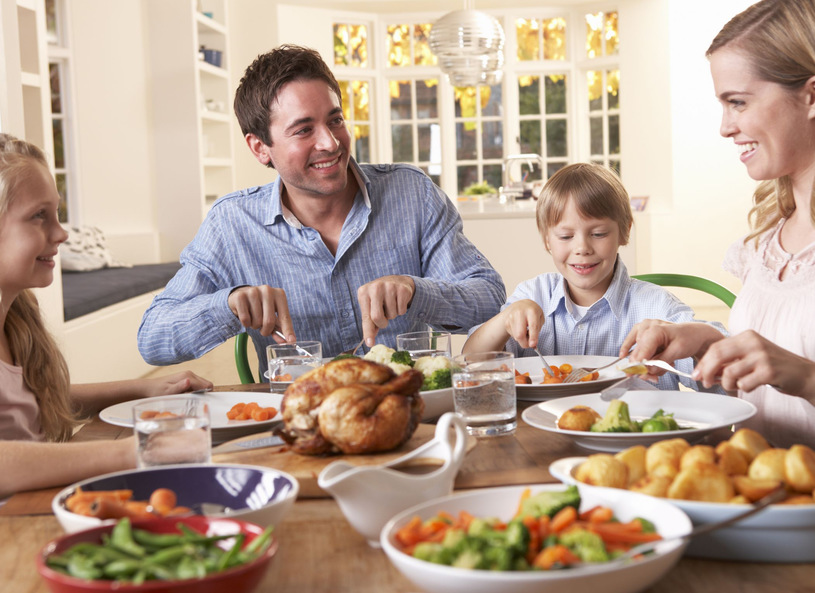 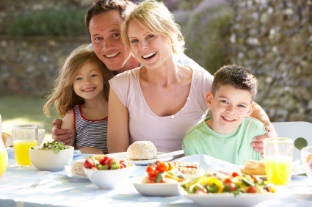 Dziękuję za uwagę, pedagog Agata Mroczkowska